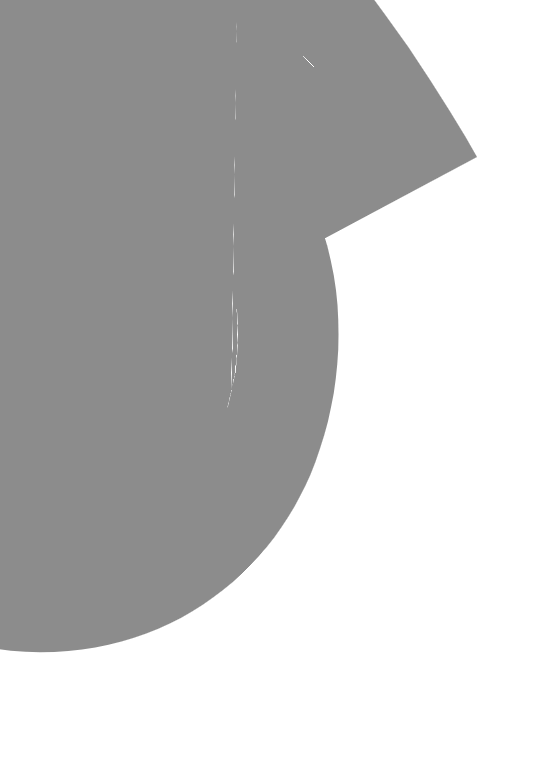 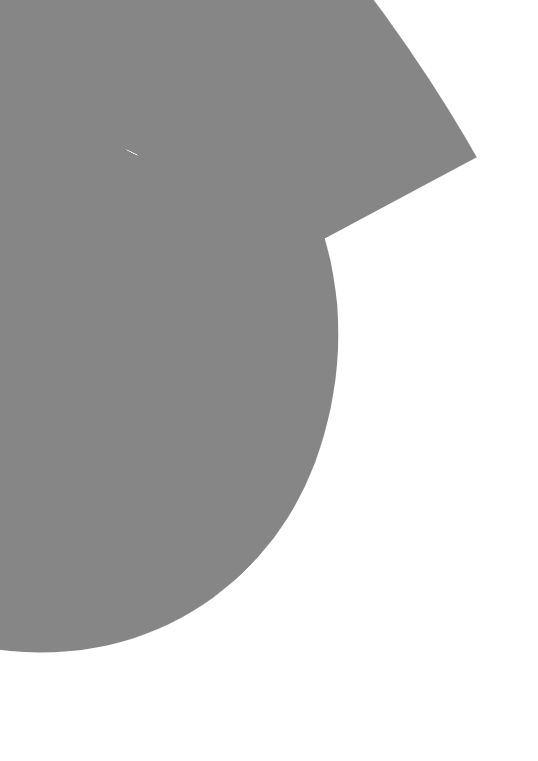 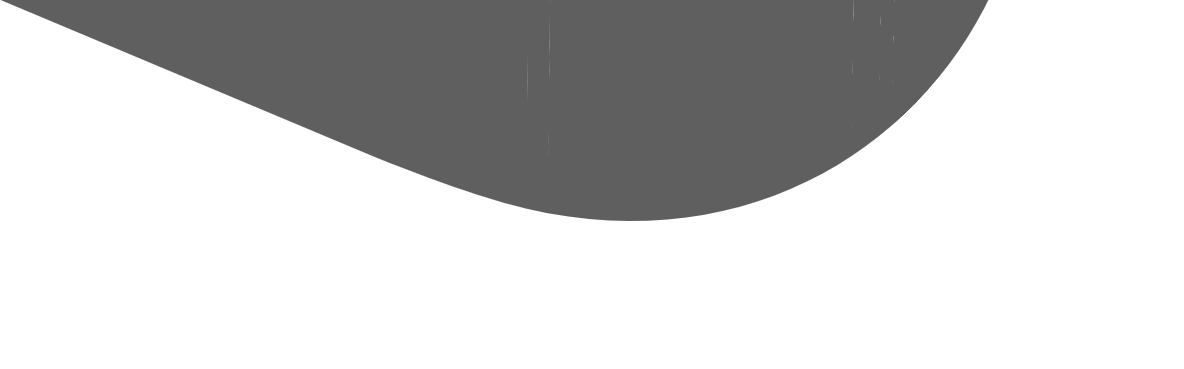 NEPAMAINOMI IT ĮRANKIAI ŠIANDIENOS PADAVĖJUI
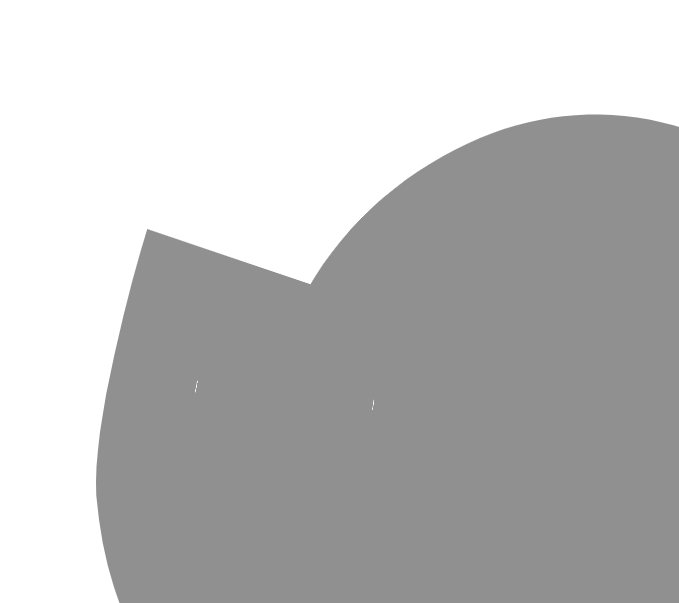 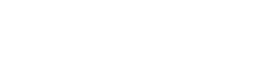 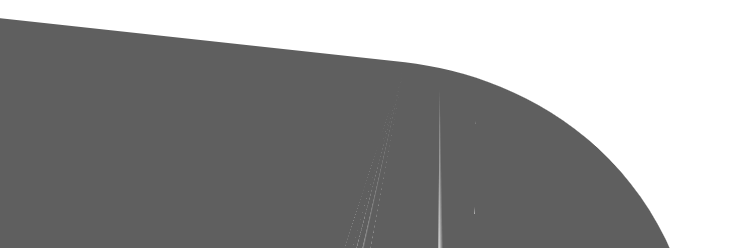 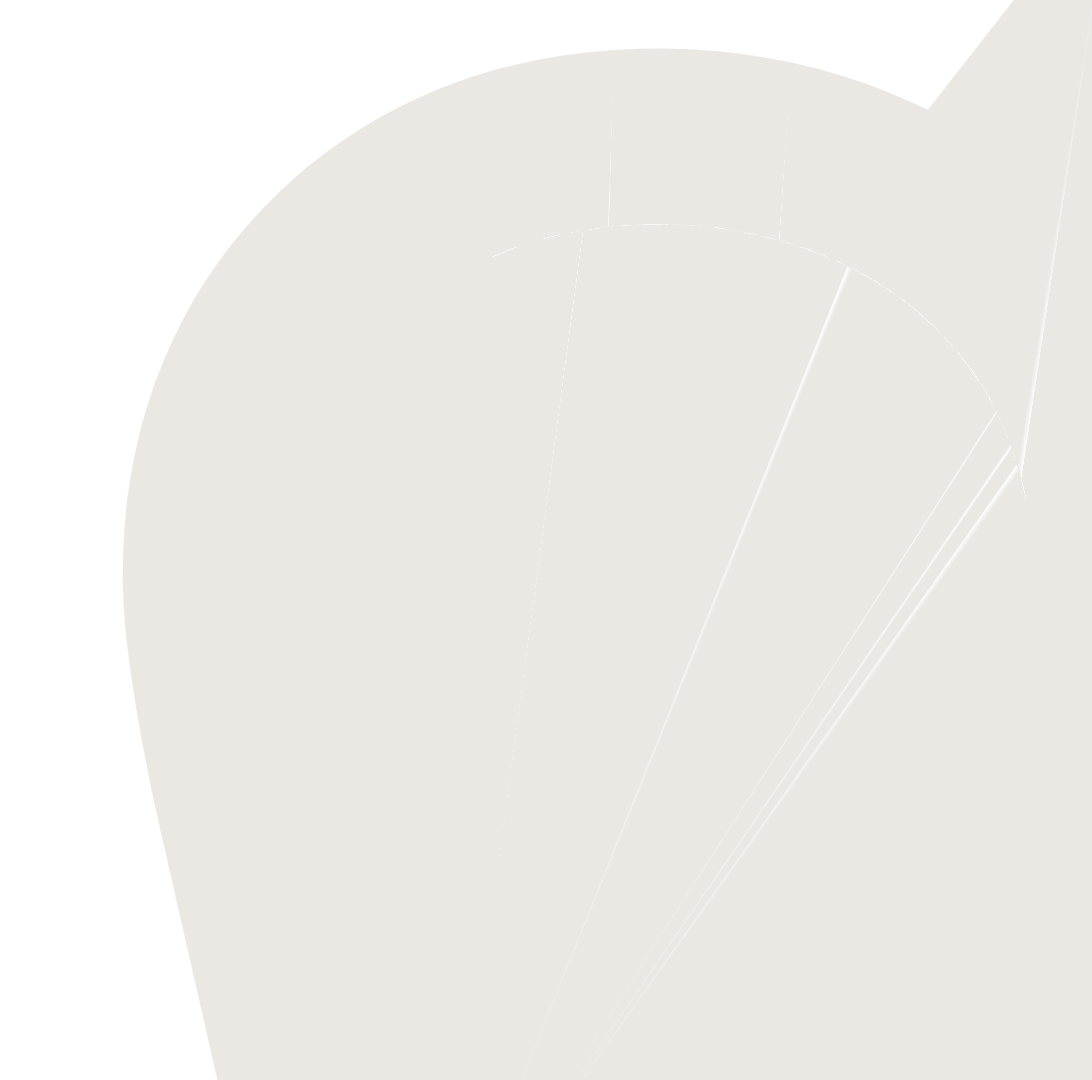 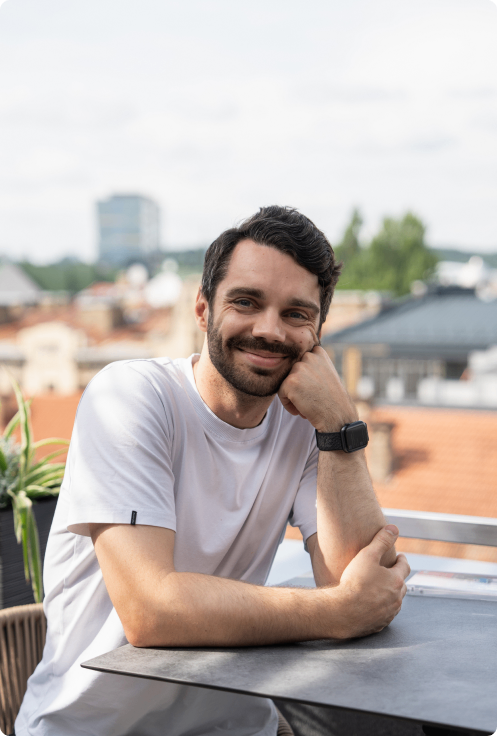 EDVINAS
bendrakūrėjas / programuotojas@greet
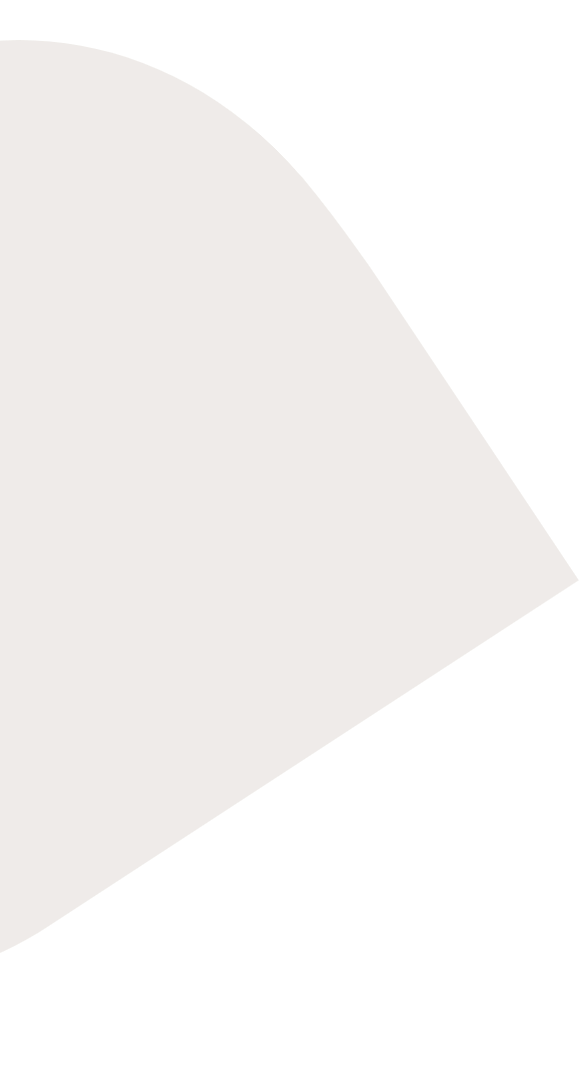 PADAVĖJO ŽINGSNIAI:
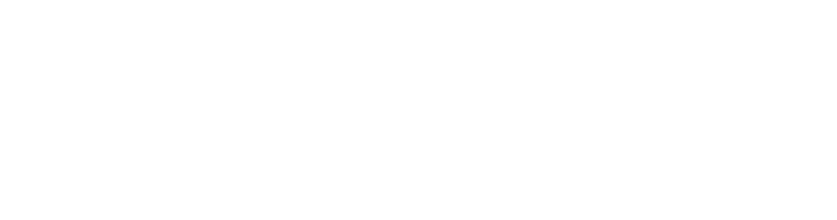 01
MENIU ATNEŠIMAS
SKAITMENINIO MENIU PRIVALUMAI
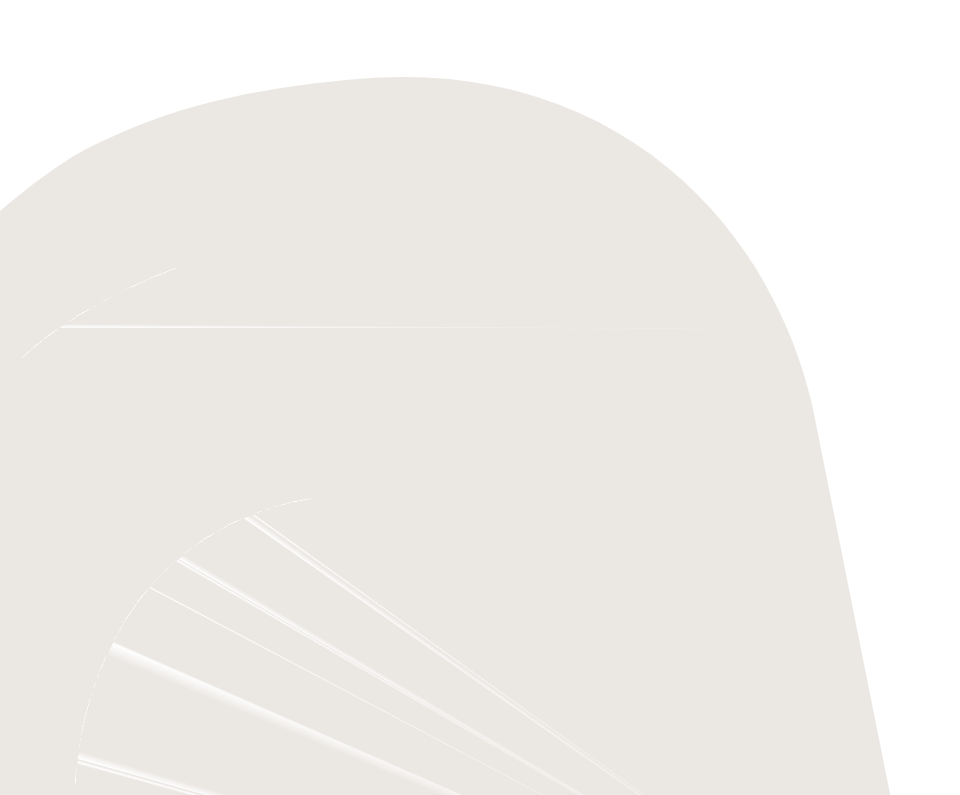 Nuolat naujausias meniu, stebimi likučiai, „stop“ sąrašai;Rinkodaros įrankiai;Žaibiški meniu pakeitimų atnaujinimai;Skirtingos kalbos – viskas vienoje vietoje;Statistika;Taupomi spaudos kaštai;Dienos pietūs bei kiti atsikartojantys patiekalai;Taupomas padavėjo laikas.
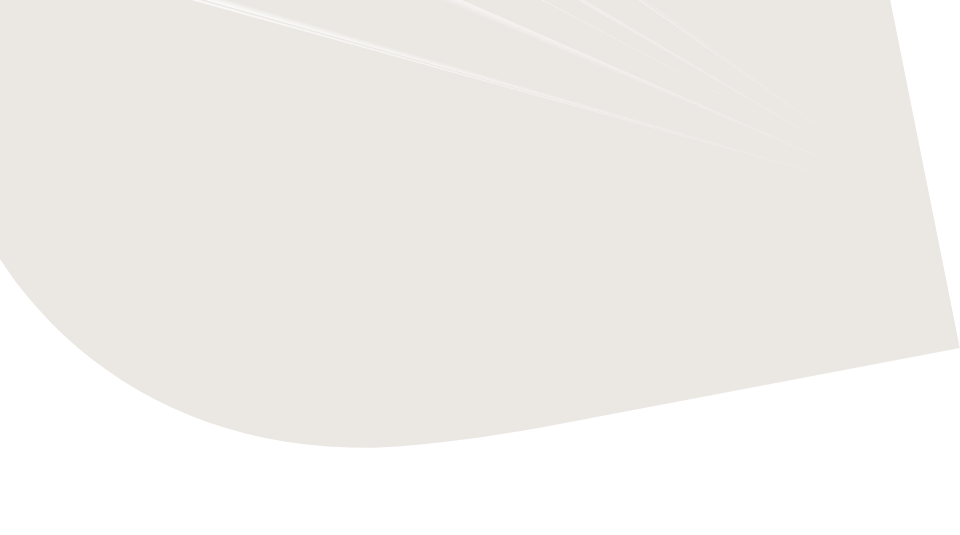 JŪSŲ MENIU, JŪSŲ STILIUS
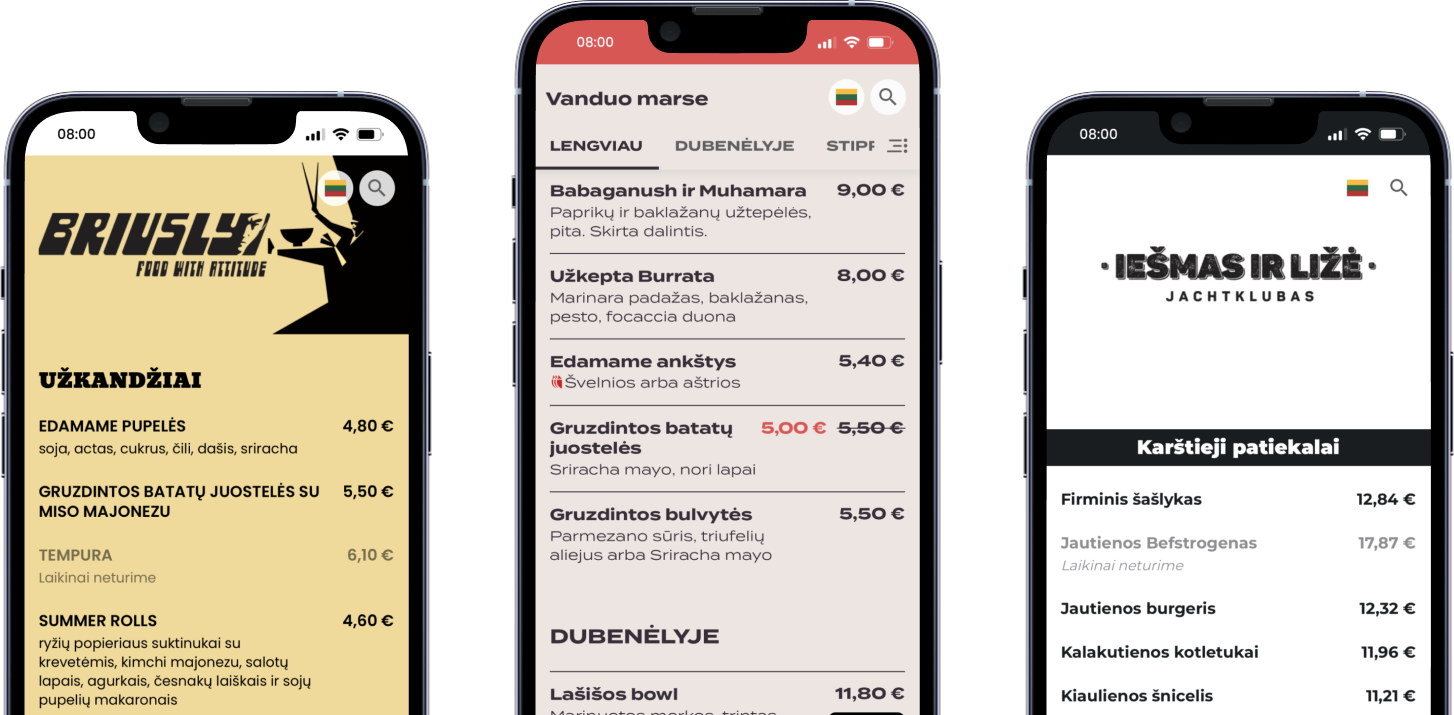 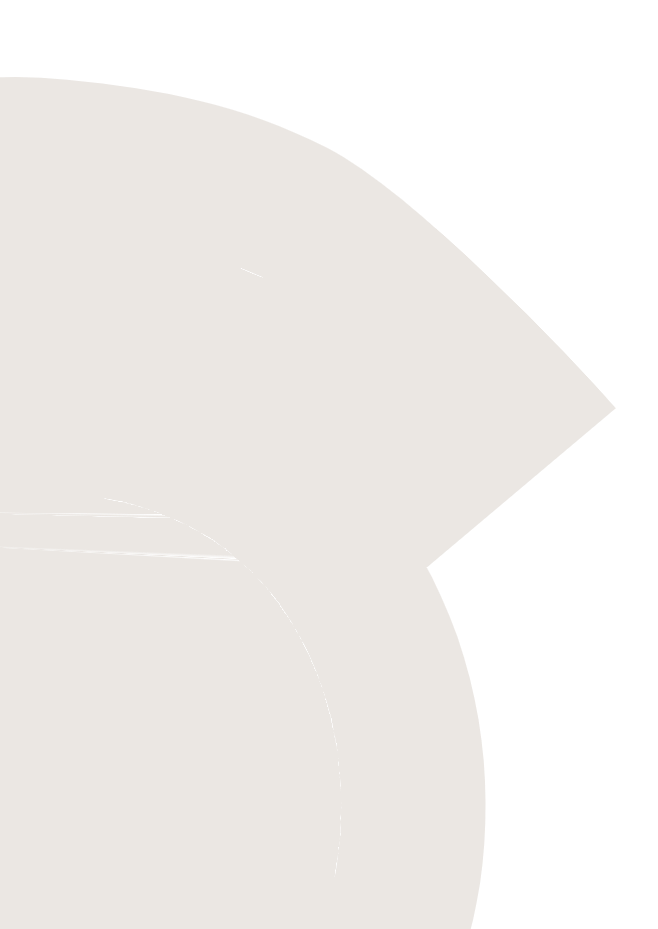 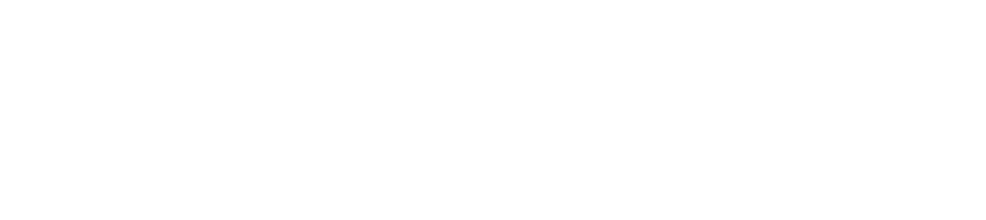 02
UŽSAKYMO PRIĖMIMAS
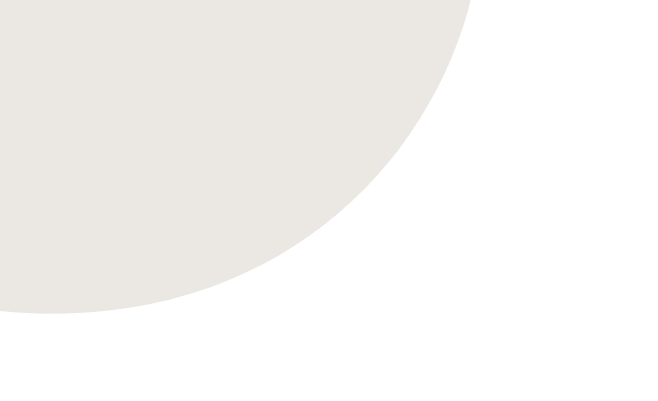 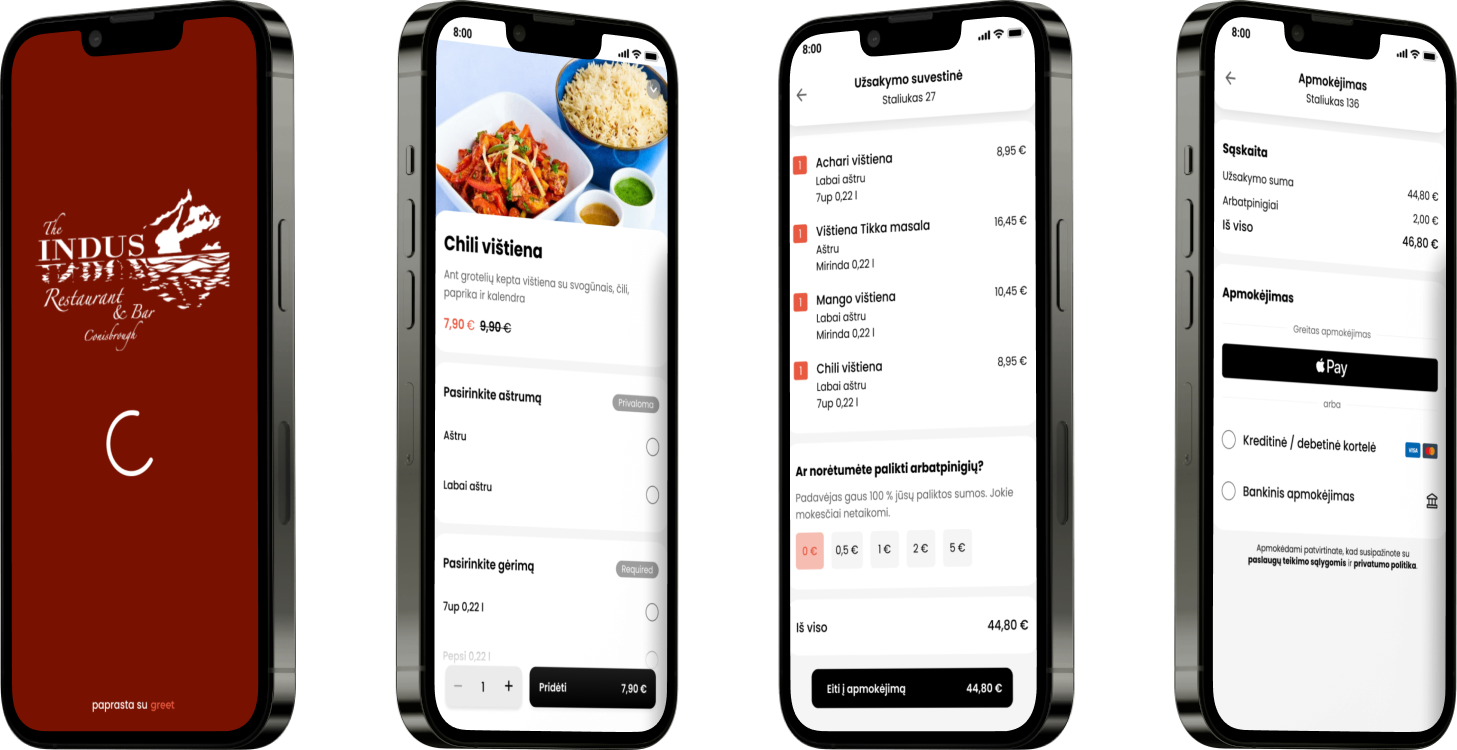 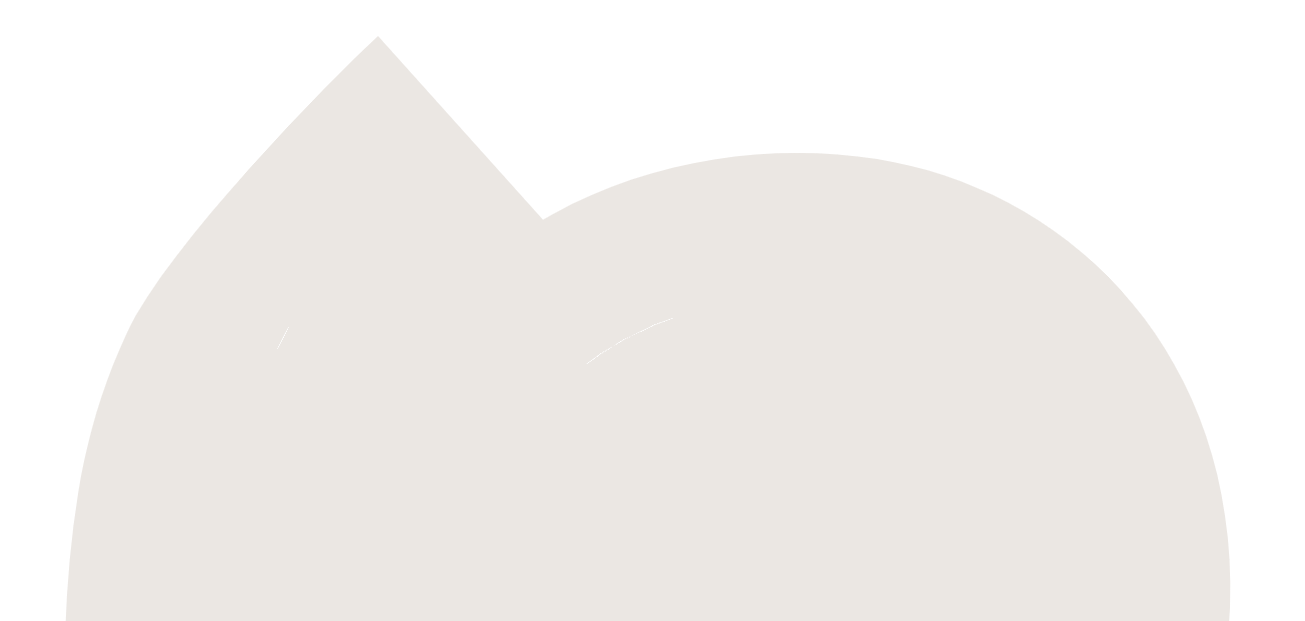 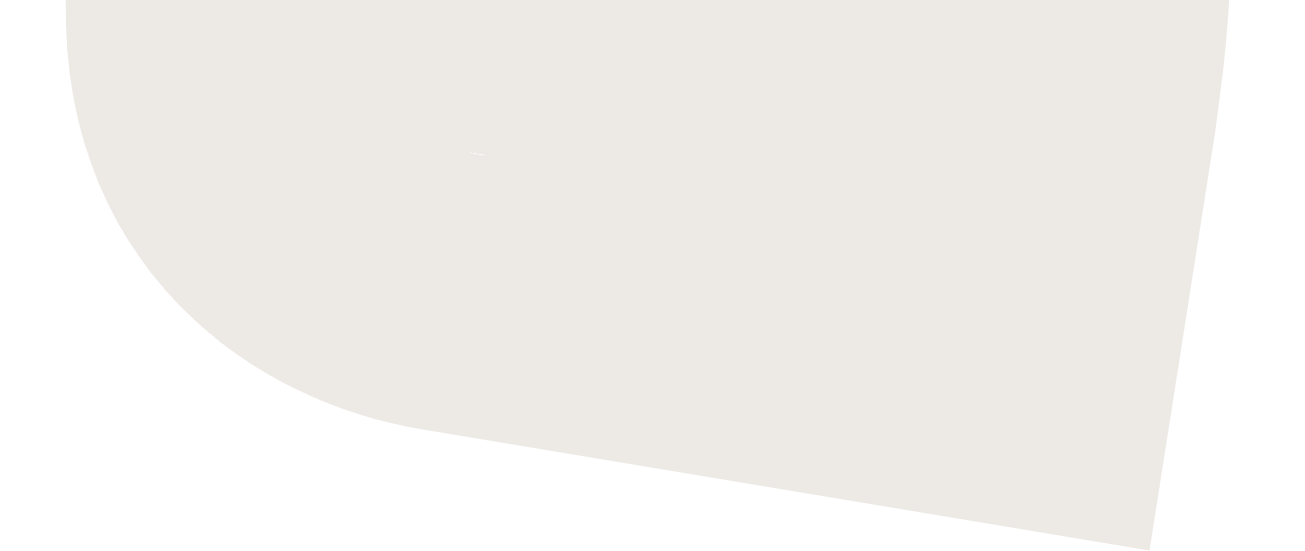 SKAITMENINĖS UŽSAKYMŲ SISTEMOS PRIVALUMAI
Integracija su kasos aparatu;Iškart surenkamas apmokėjimas;Arbatpinigiai (~8 % nuo apyvartos);Užsakymų agregavimas;Kursų valdymas;Nuolaidų kortelių integracija bei kūrimas;Atsiliepimų stebėjimas.
+ skaitmeninio meniu privalumai
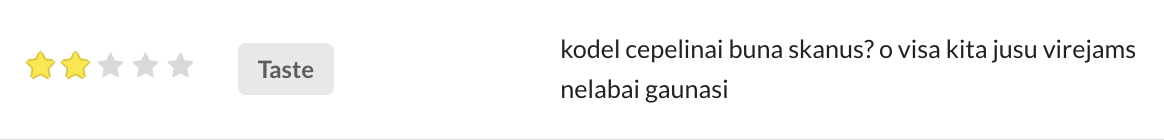 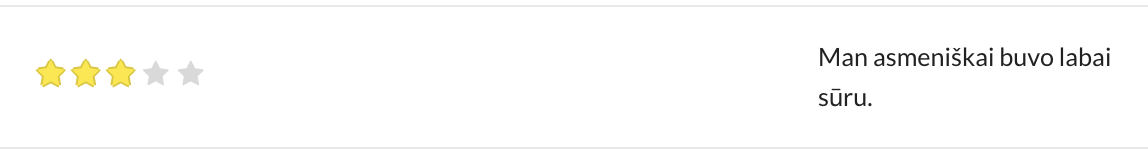 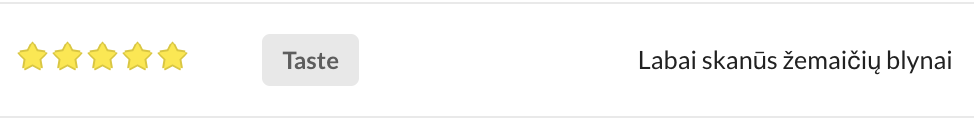 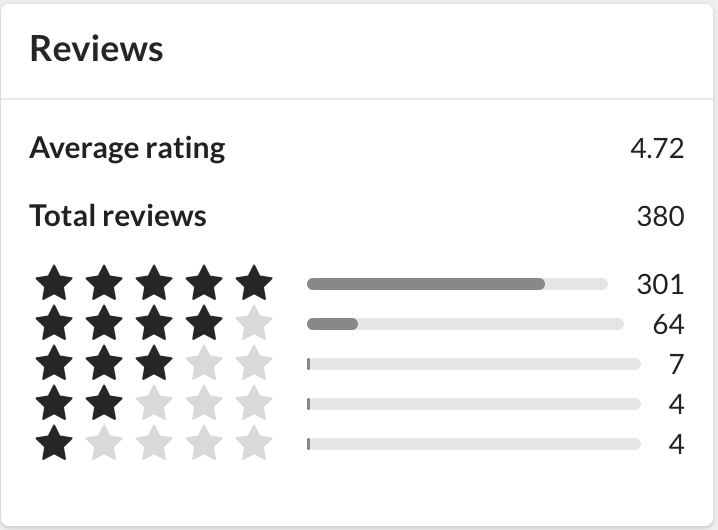 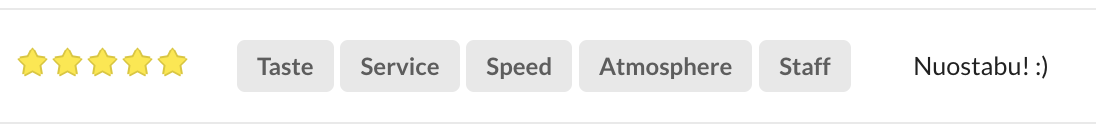 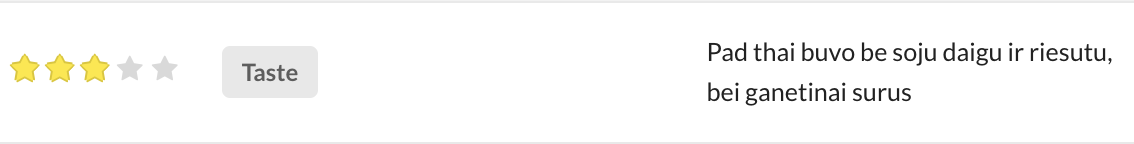 [Speaker Notes: Iš paveinių atsiliepimų galime susidėlioti greitus sprendimus, PVZ dėti maziau druskos. Palaukime pakankamai ilgai ir galime matyti tendencijas kaip sekasi musu restoranui.

—--------------------------

Na ir žinoma aš puikiai suprantu jog ne visiem atvejam tiks skaitmeninis užsakymų priėmimas. Čia apžvelkime kitą dažną padavėjo žingsnį.]
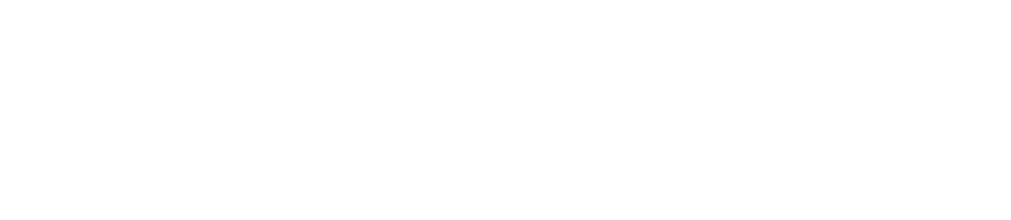 03
MOKĖJIMO SURINKIMAS
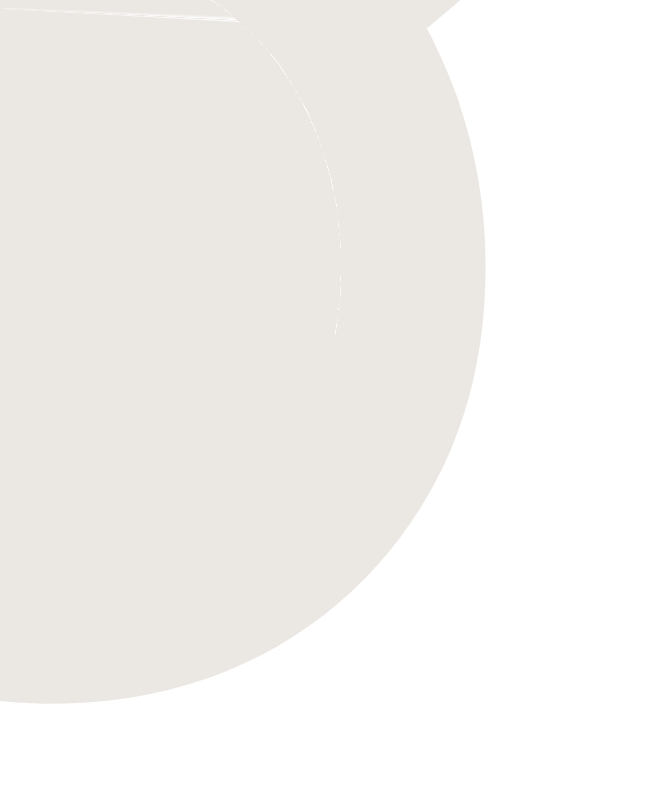 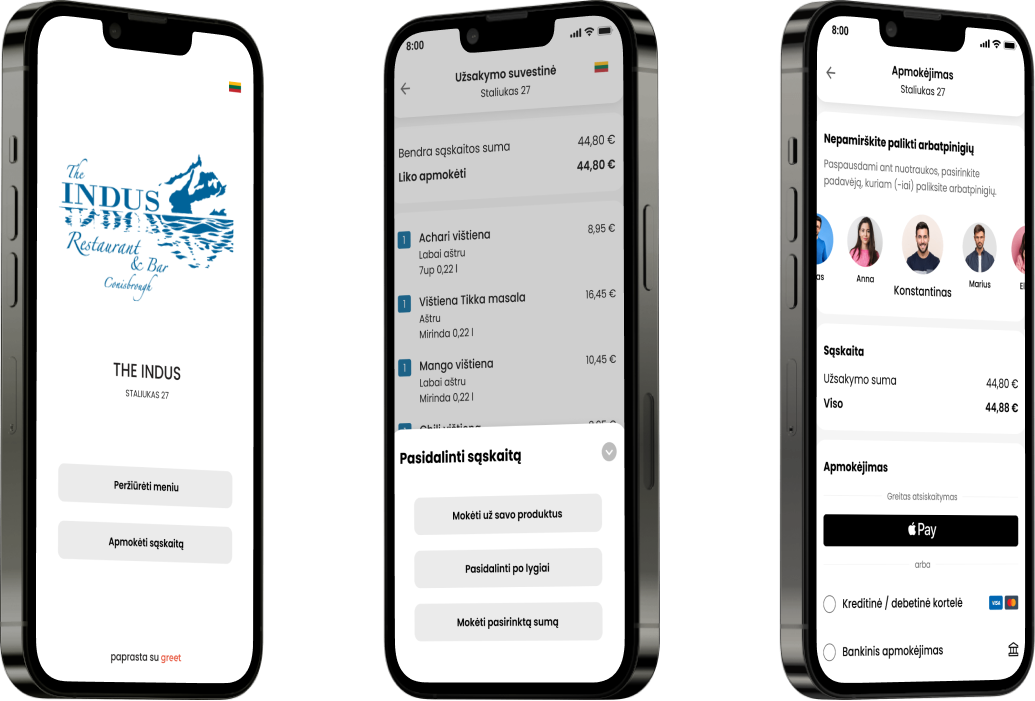 SKAITMENINIO APMOKĖJIMO PRIVALUMAI
Integracija su kasos aparatu;Populiariausi apmokėjimo būdai („Apple Pay“, „Google Pay“ ir kt.);Sąskaitos skaidymas;Kasoje uždaromas užsakymas;Padavėjo informavimas žinute;Taupomas padavėjo laikas, didinama staliuko rotacija.
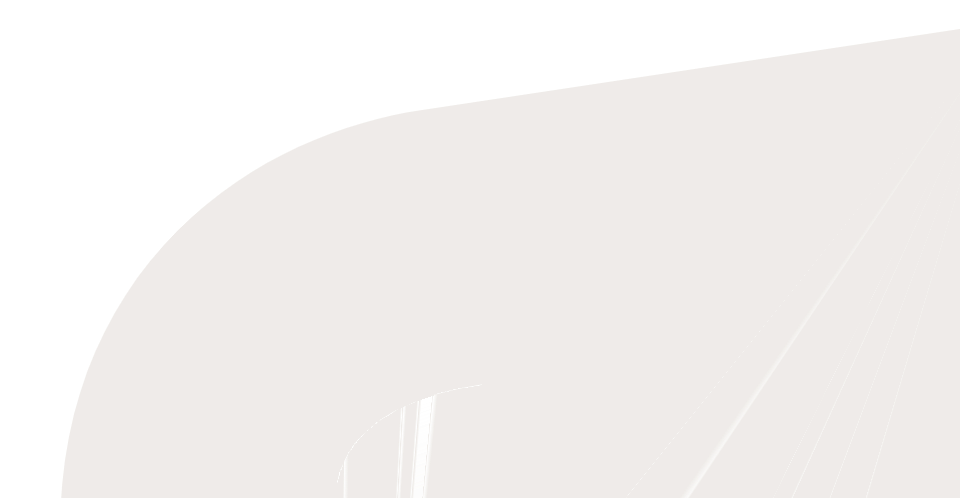 + skaitmeninio meniu privalumai
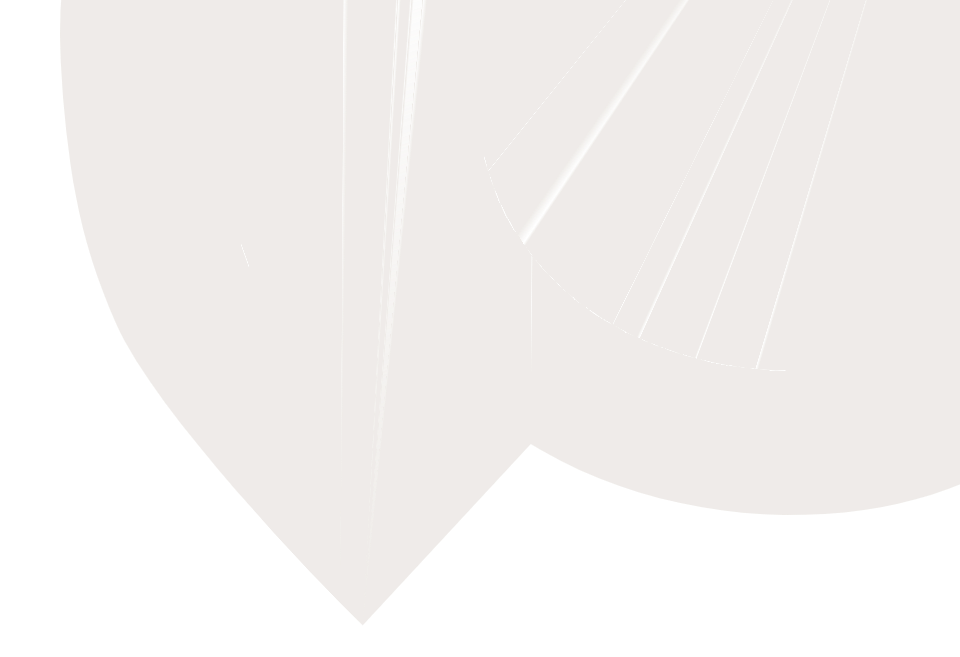 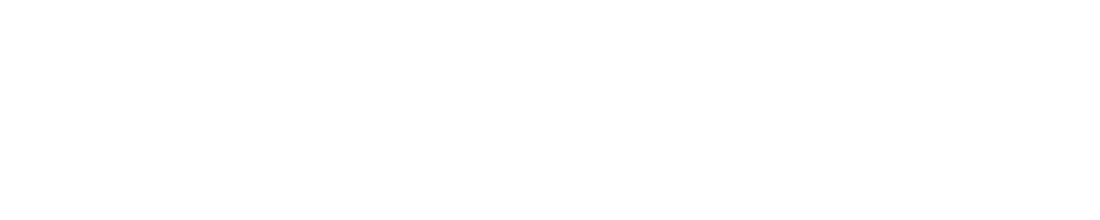 04
ARBATPINIGIŲ SURINKIMAS
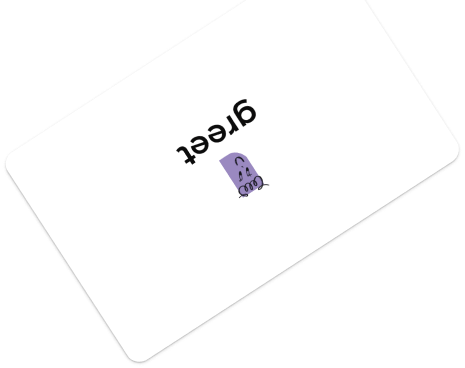 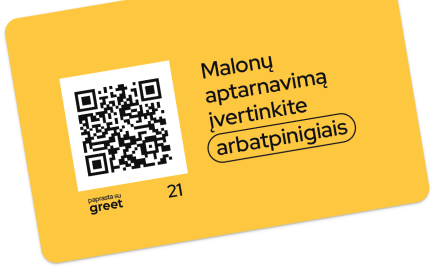 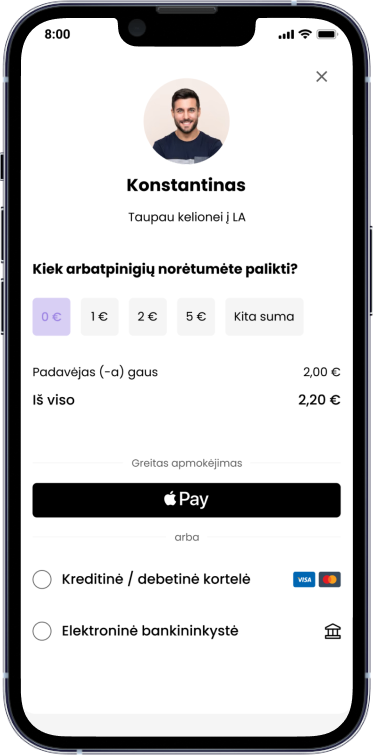 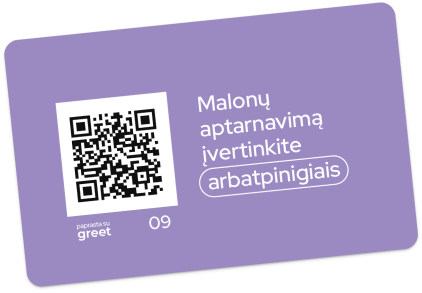 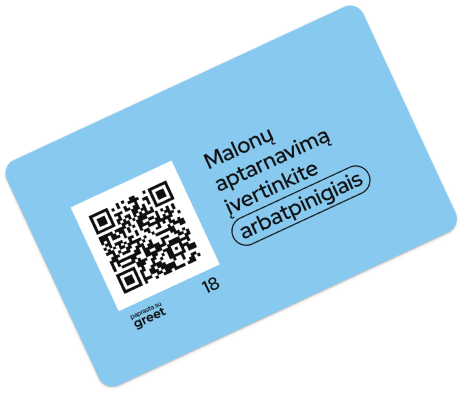 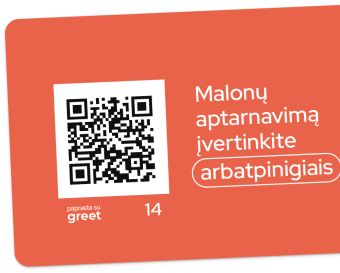 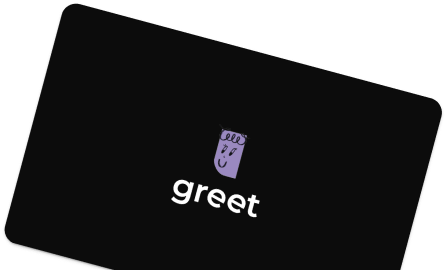 SKAITMENINIŲ ARBATPINIGIŲ PRIVALUMAI
Arbatpinigių palikimas bankiniu pavedimu;Jokios papildomos įrangos restoranui;Daugybė būdų pasidalinti arbatpinigius.
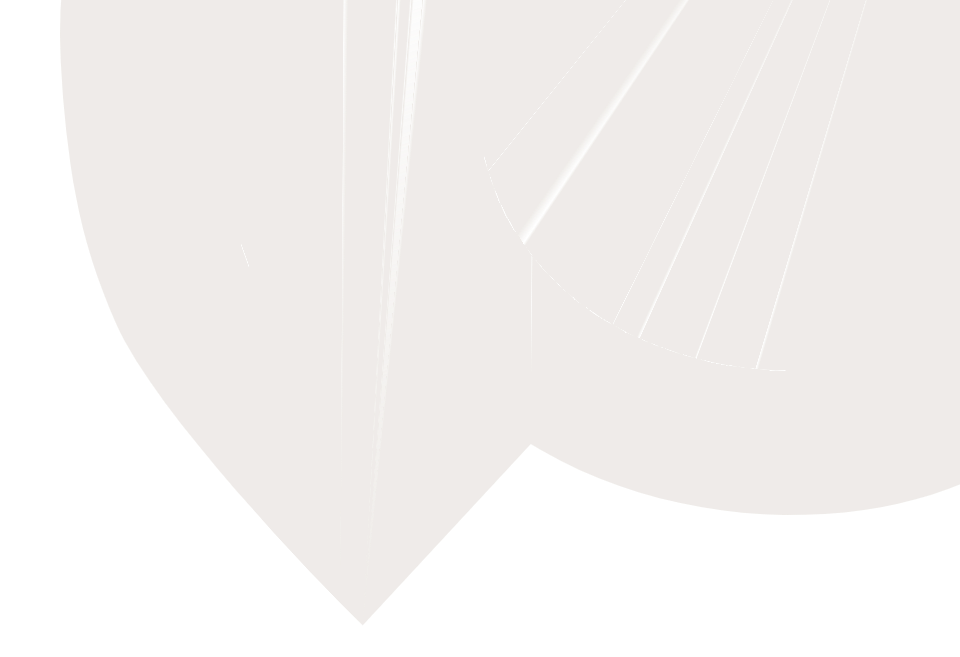 GREET PAGAMINTAS PAGAL UŽSAKYMĄ
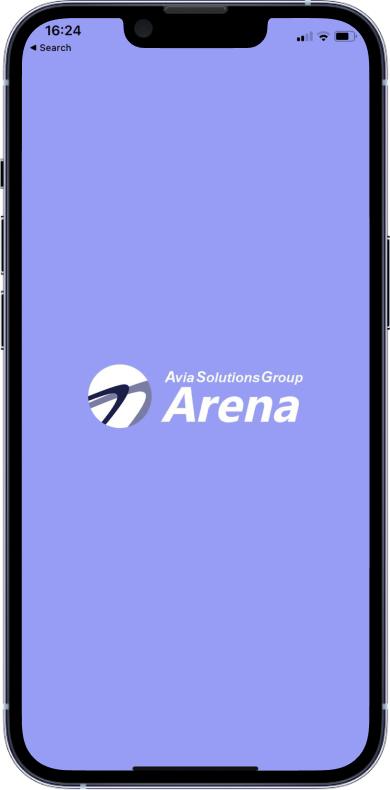 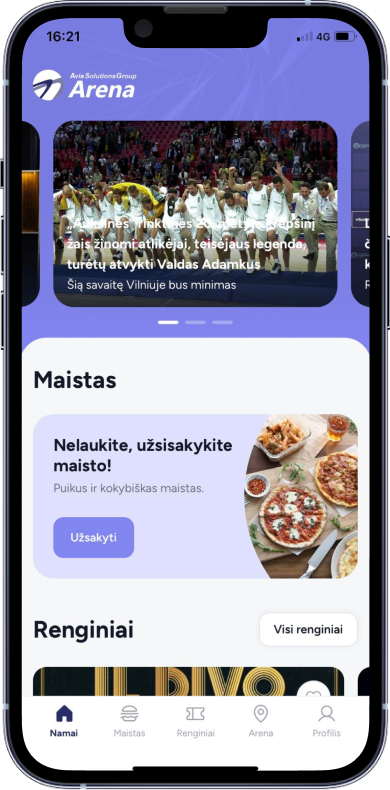 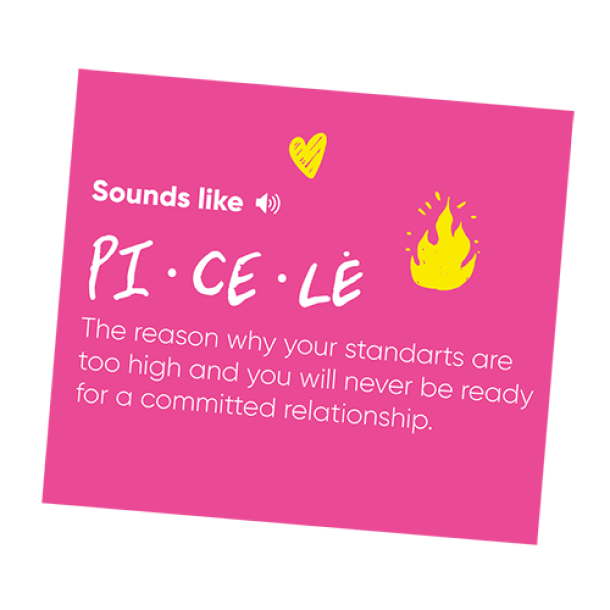 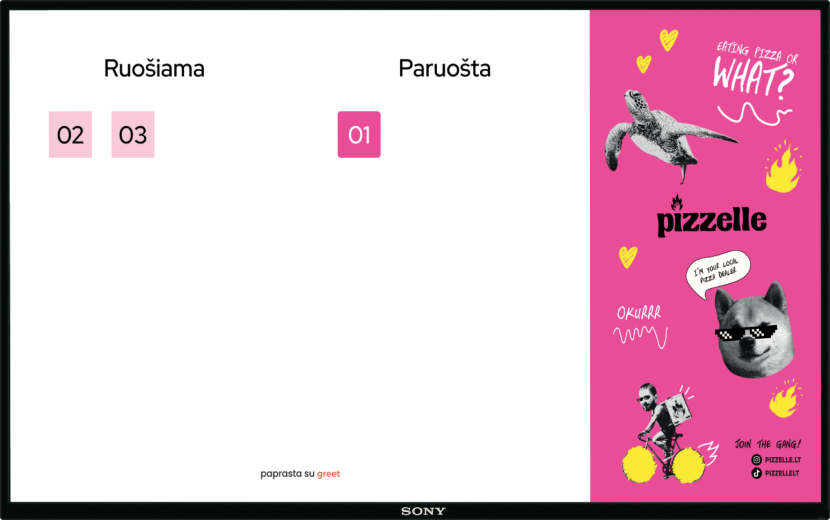 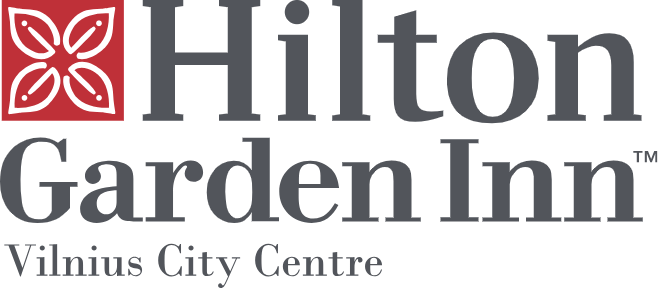 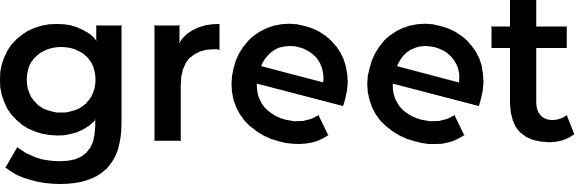 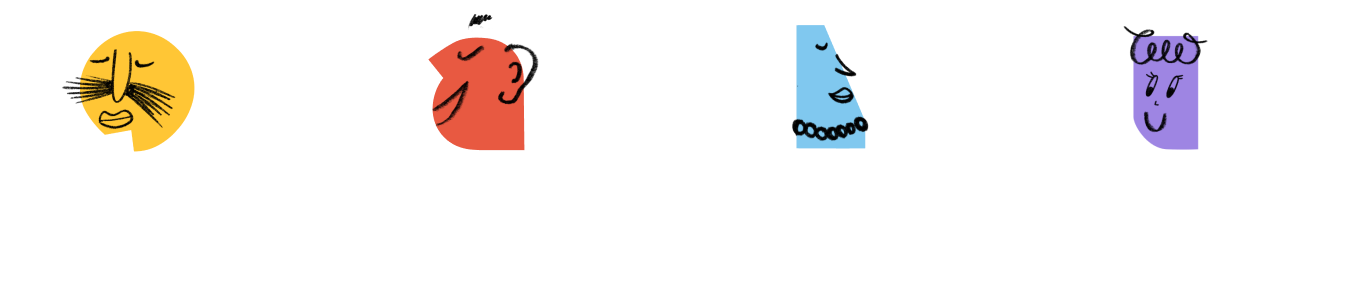 Menu  |  Order & Pay  |  Pay & Go  |  Greet Tips